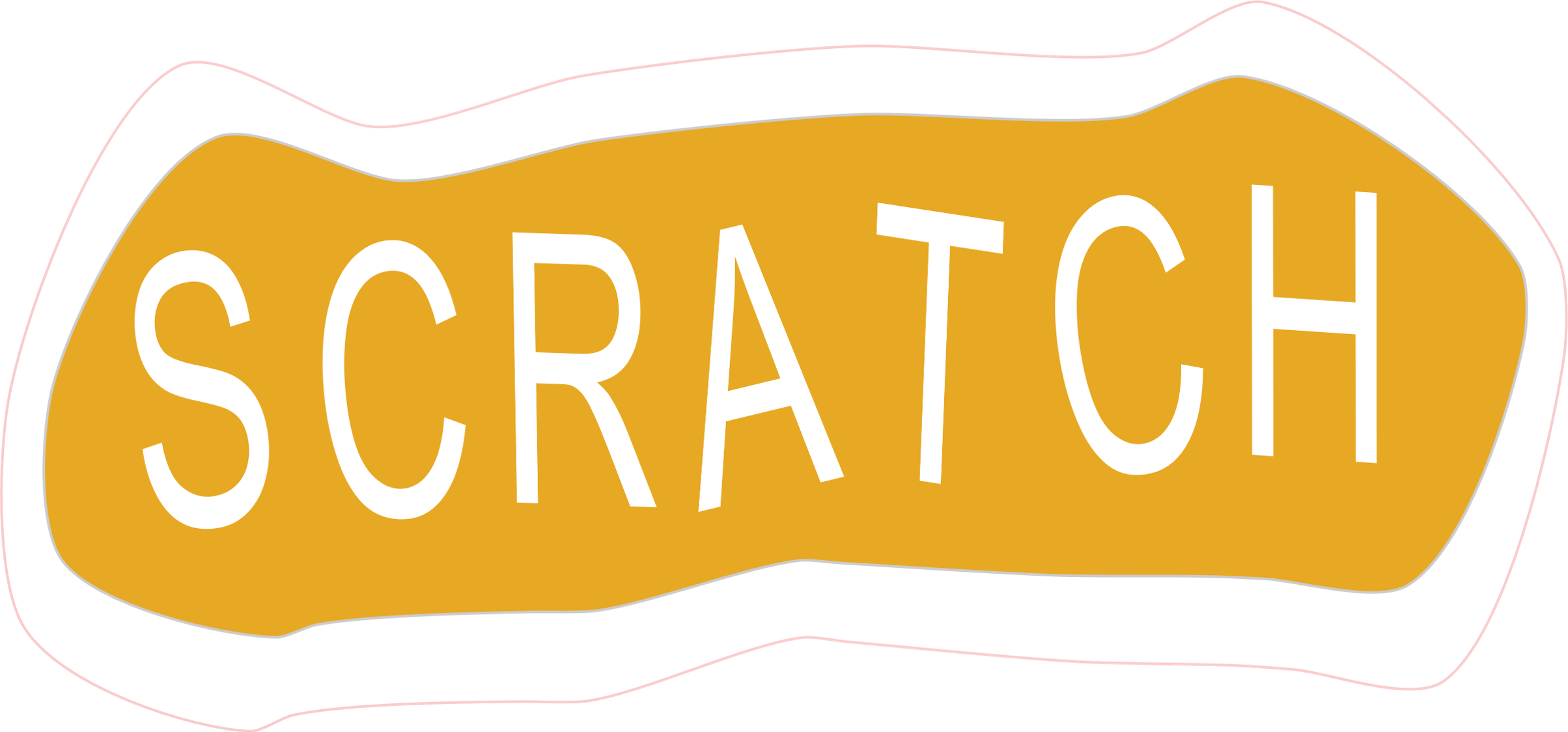 الوحدة الثالثة : البرمجة في سكراتش
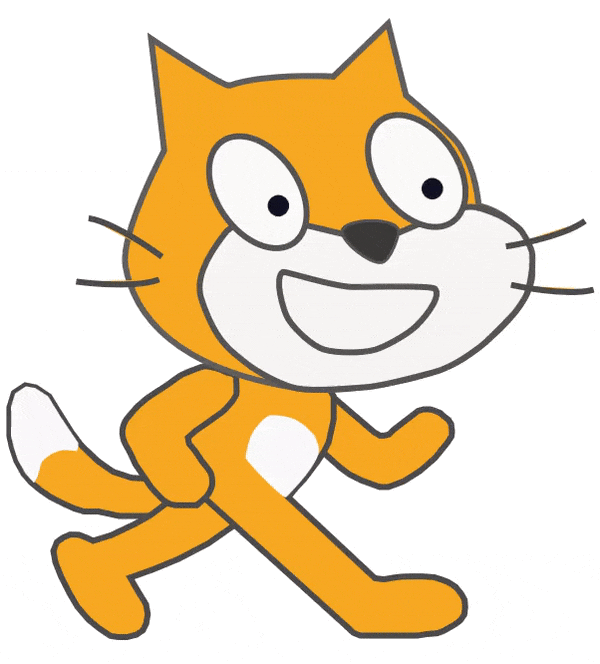 الدرس :
3
1
2
الدرس الأول
كيفية تصميم برنامج
أهداف الدرس
ماهو البرنامج
خطوات إنشاء برنامج
المخطط الانسيابي
ماهي التعليمات الضرورية لعمل برنامج
خطوات عمل خوارزمية
ما البرنامج؟
لابد أنك تعرف الفرق بين المكونات المادية والبرمجية لأجهزة الحاسب،فالبرامج :هي التي تتحكم في طريقة عمل الأجهزة الإلكترونية، ولكن ما البرنامج؟
برنامج الحاسب :
هو مجموعة من التعليمات المكتوبة بإحدى لغات البرمجة ينفذها الحاسب لتحقيق هدف معين.
لغة البرمجة 
هي لغة كأي لغة عادية، إلا أن فيها قائمة لكلمات محدودة وقواعد دقيقة تساعد في كتابة البرنامج من خلالها. وتستخدم لغة البرمجة بحسب البرنامج الذي تود إنشاءه، وكما تعلم فلغة سكراتش هي لغة سهلة يمكن للمبتدئين الذين لا يمتلكون أي خبرة برمجية تعلم هذه اللغة بسهولة واستخدامها لبناء لعبة أو صناعة أفلام الكارتون انميشن" أو قصص تفاعلية مع الآخرين. وفي هذه الوحدة ستتعلم خطوات إنشاء برنامج باستخدام لغة سكراتش.
اتباع التعليمات
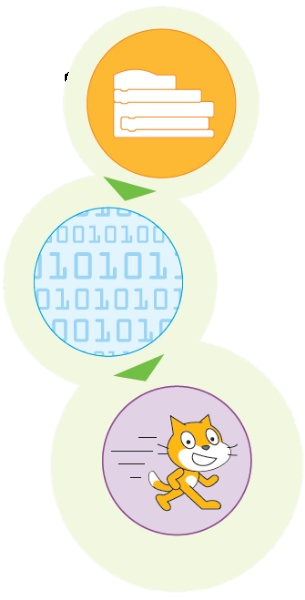 اتباع التعليمات
 
عند تشغيل البرنامج يقرأ الحاسب قائمة الأوامر أو التعليمات ثم ينفذها۔
 
لتنفيذ البرنامج بشكل صحيح لابد أن تكون التعليمات واضحة ومحددة.
المخطط الانسيابي
هو مخطط بياني يستخدم لتمثيل الخوارزمية وبعرض الخطوات التي تحتاج إلى اتباعها بالترتيب الصحيح يقدم هذا المخطط حل المشكلة خطوة بخطوة .

يمكنك إنشاء مخططات انسيابية لتنظيم أفكارك حول كيفية حل مشكلة باستخدام الحاسب قبل كتابة البرنامج فعليا.

لوصف خطوات الخوارزمية بطريقة أقرب إلى فهم "منطق" الحاسب، يمكنك تمثيل خطوات الخوارزمية برسم أربعة أنواع مختلفة من الأشكال تعكس إجراءاتها المختلفة ثم ربط الأشكال بالأسهم لإظهار ترتيبها
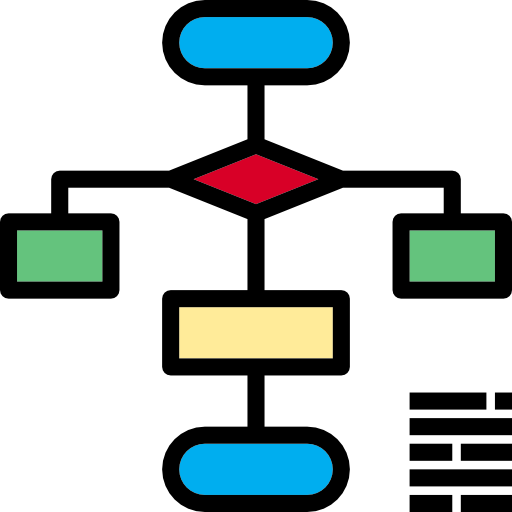 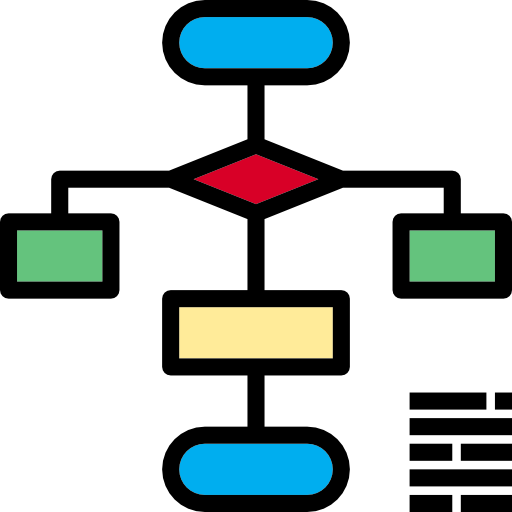 البداية / النهاية
الإشارة إلى بداية ونهاية التسلسل.
الإدخال / الإخراج
استقبال وعرض البيانات (المدخلات و المخرجات).
العمليات
تنفيذ عمليات رياضية أو إعطاء أوامر).
اتخاذ قرار
اتخاذ قرارات، ( نعم أو لا )
ربط الأشكال وإظهار الاتجاهات, واتباع الخطوات
خطوات إنشاء برنامج
خطوات إنشاء برنامج
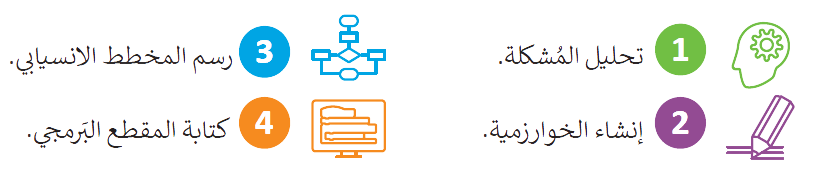 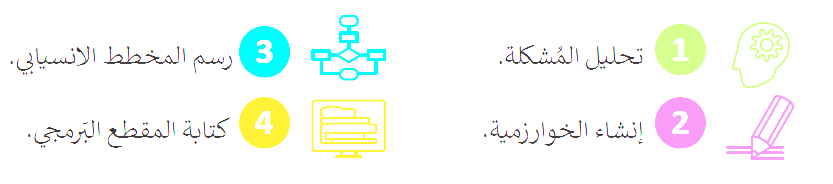 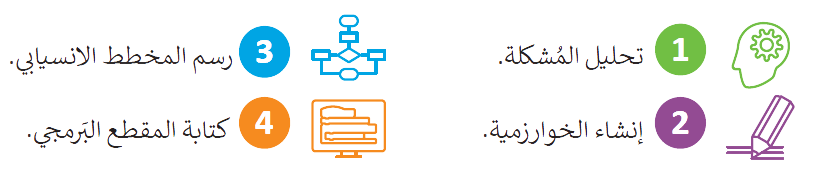 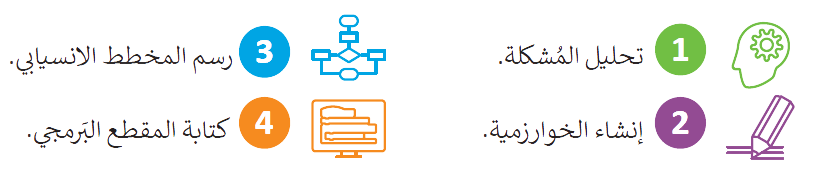 2-إنشاء الخوارزمية
4- كتابة المقطع البرمجي
3- رسم المخطط الانسيابي
1- تحليل المشكلة
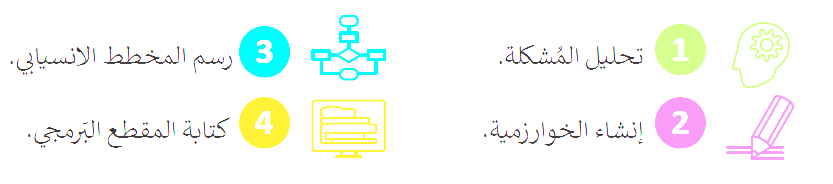 1- تحليل المشكلة
قبل أن تبدأ بكتابة البرنامج، 
عليك أن تفهم المشكلة التي تريد حلها على سبيل المثال: 
لتفترض أنك تريد من كائن القطة أن يرسم قمرا في سماء المدينة ليلا
 
أولا، ستحتاج تحديد الخطوات اللازمة لحل هذه المشكلة. 
عليك أن تجعل كائن القطة يقول شيئا ما في بداية المشروع. بعد ذلك عليك أن تحدد أين سترسم القمر، وفي النهاية تحتاج إلى توضيح كيفية رسم القمر.
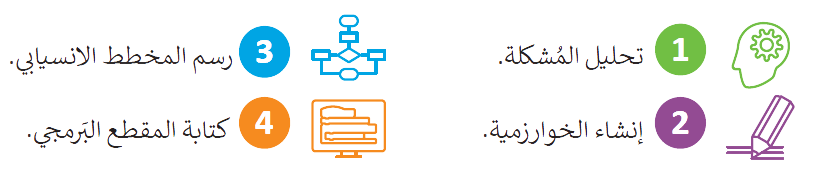 2-إنشاء الخوارزمية
إذا كتبت الخطوات الصغيرة اللازمة لحل مشكلة بكلمات البسيطة ستحصل على خوارزمية :
1. اجعل كائن القطة يقول شيئا
 2. حرك كائن القطة عند النقطة التي ستبدأ برسم القمر منها.
 3. حدد لبنات القلم.
 4. ارسم القمر.
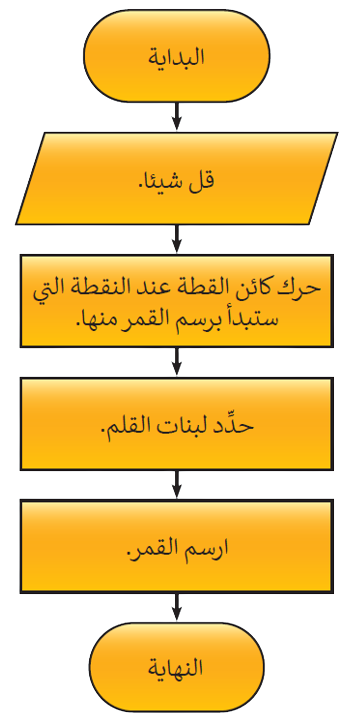 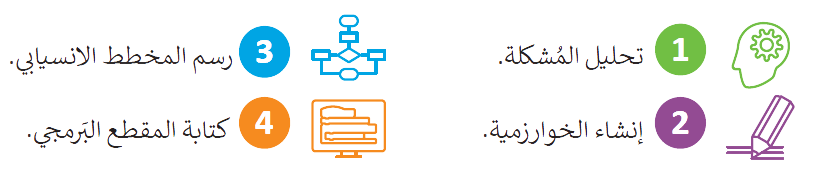 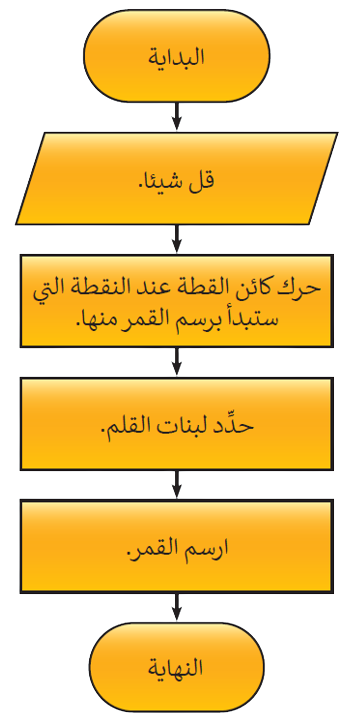 3- رسم المخطط الانسيابي
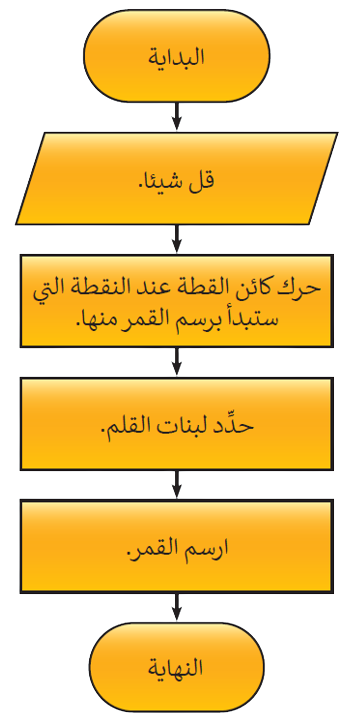 يستخدم المخطط الانسيابي التالي لجعل القطة ترسم القمر:
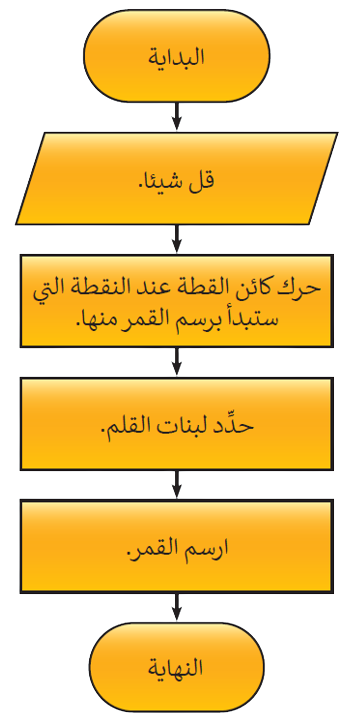 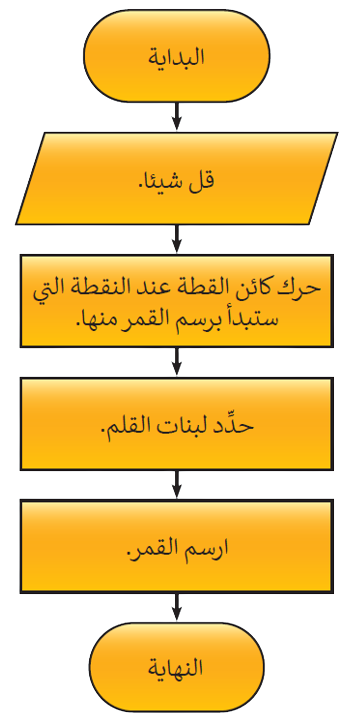 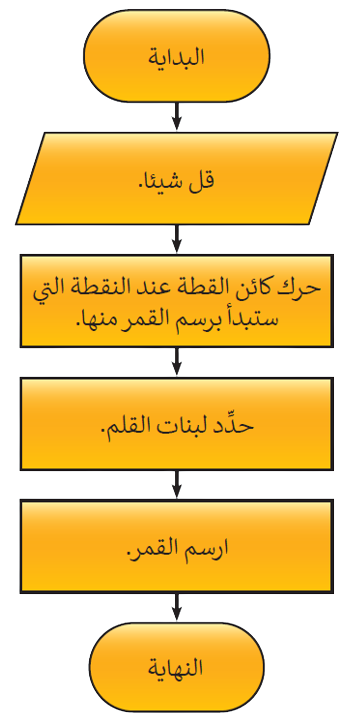 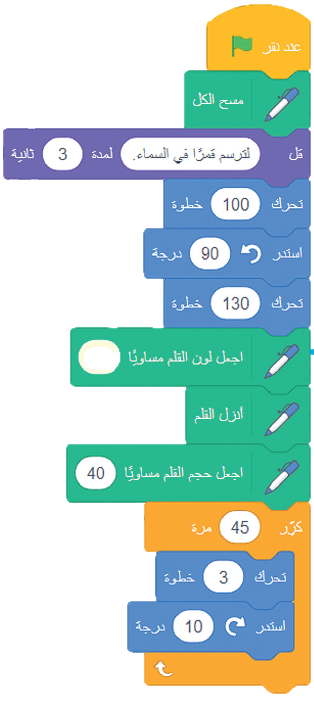 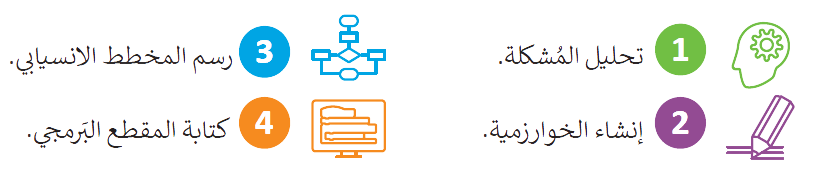 4- كتابة المقطع البرمجي
الآن، إذا قمت بتحويل المخطط الانسيابي إلى خطوات باستخدام المقاطع البرمجية، فلديك برنامجك الأول.
البرنامج الذي تستخدمه لحل هذه المشكلة في سكراتش
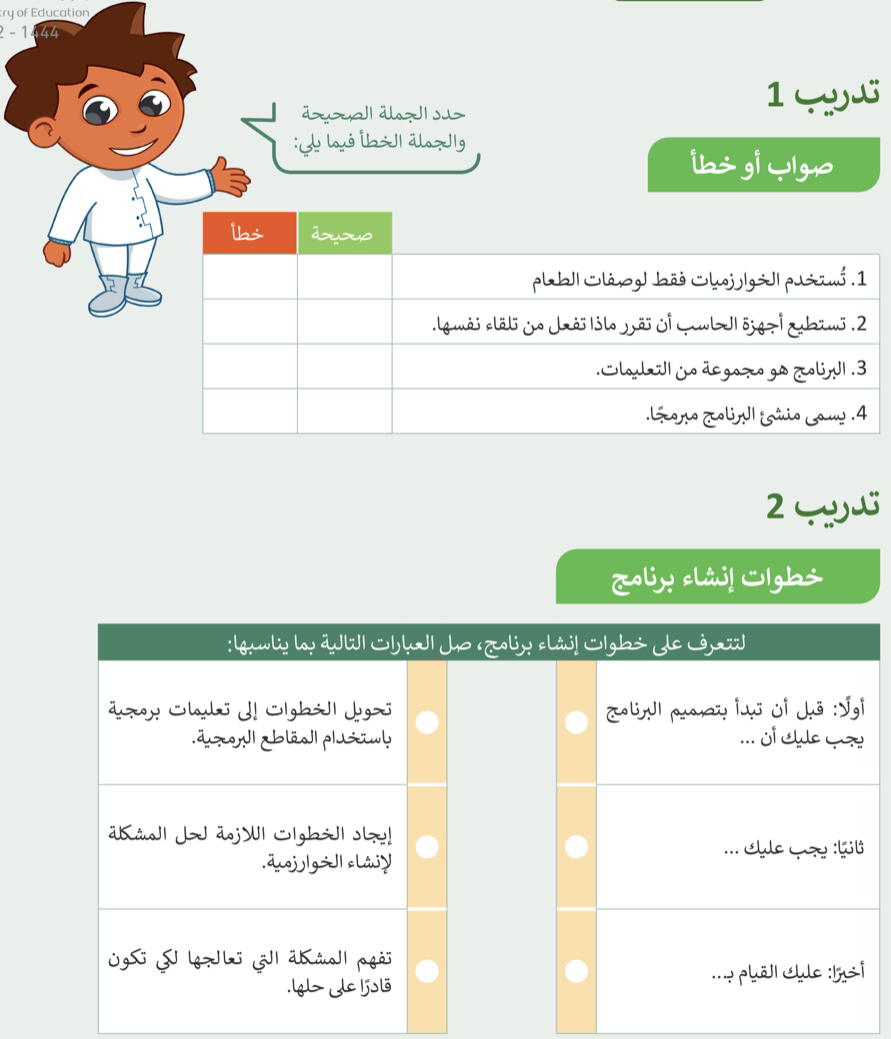 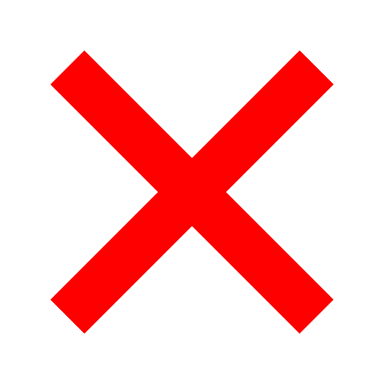 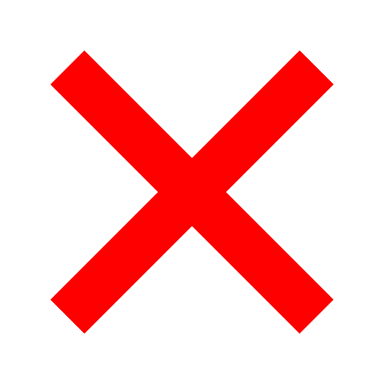 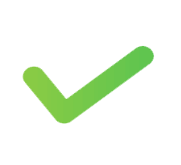 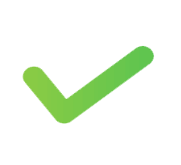 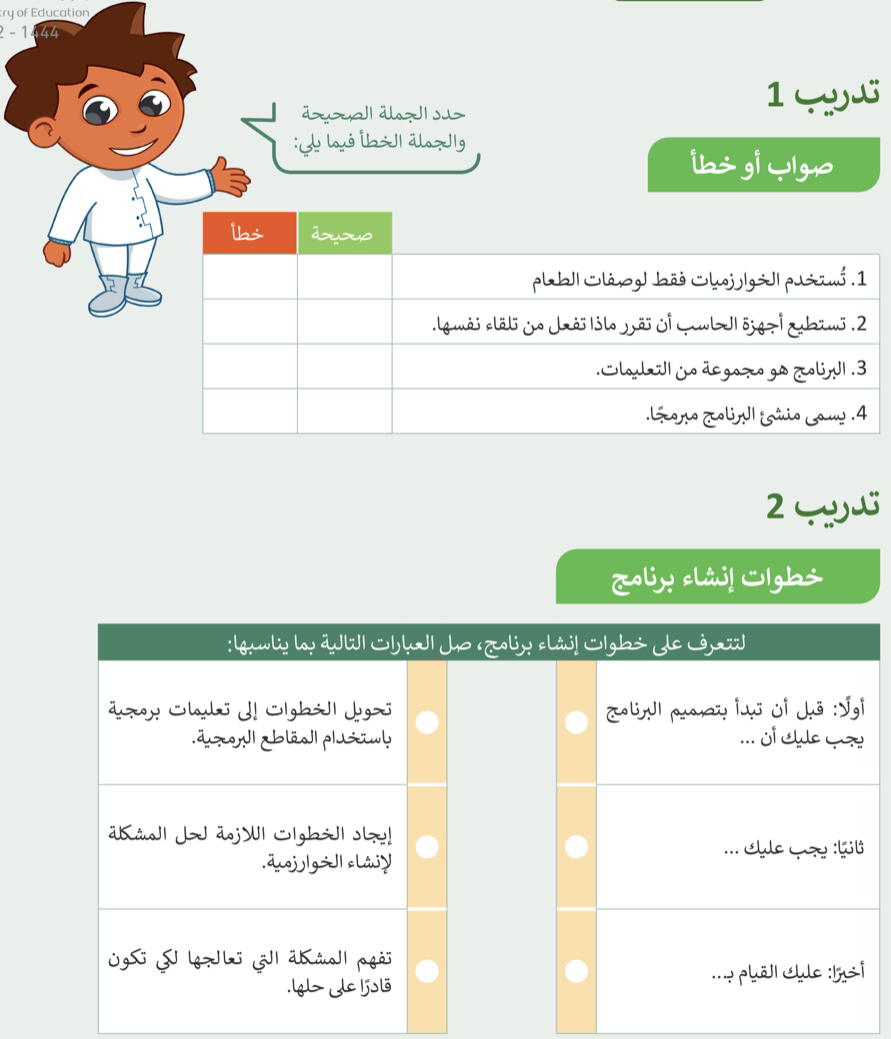 الدرس الثاني
الكائنات في سكراتش
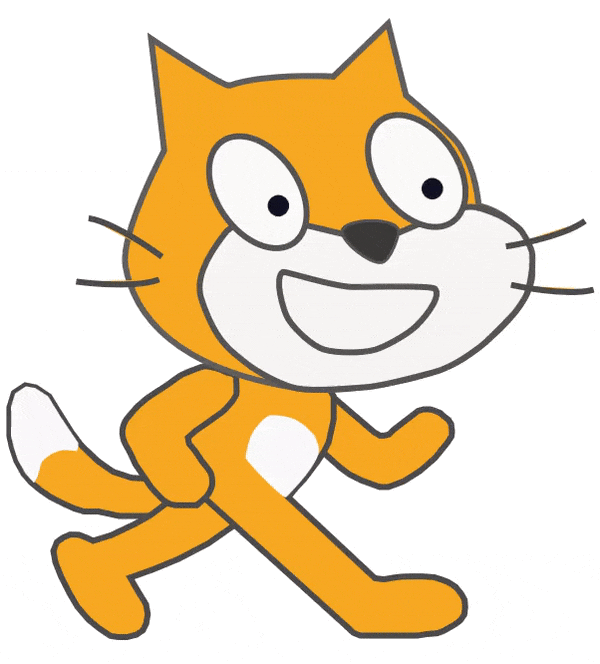 الكائن الرسومي :  

هو شخصية تنفذ أحداثا معينة في المشروع
وقد يكون نص , او رسمة أو صورة 
يمكن برمجته لأداء إجراءات معينة
في جزء اللوحه نتعرف على :
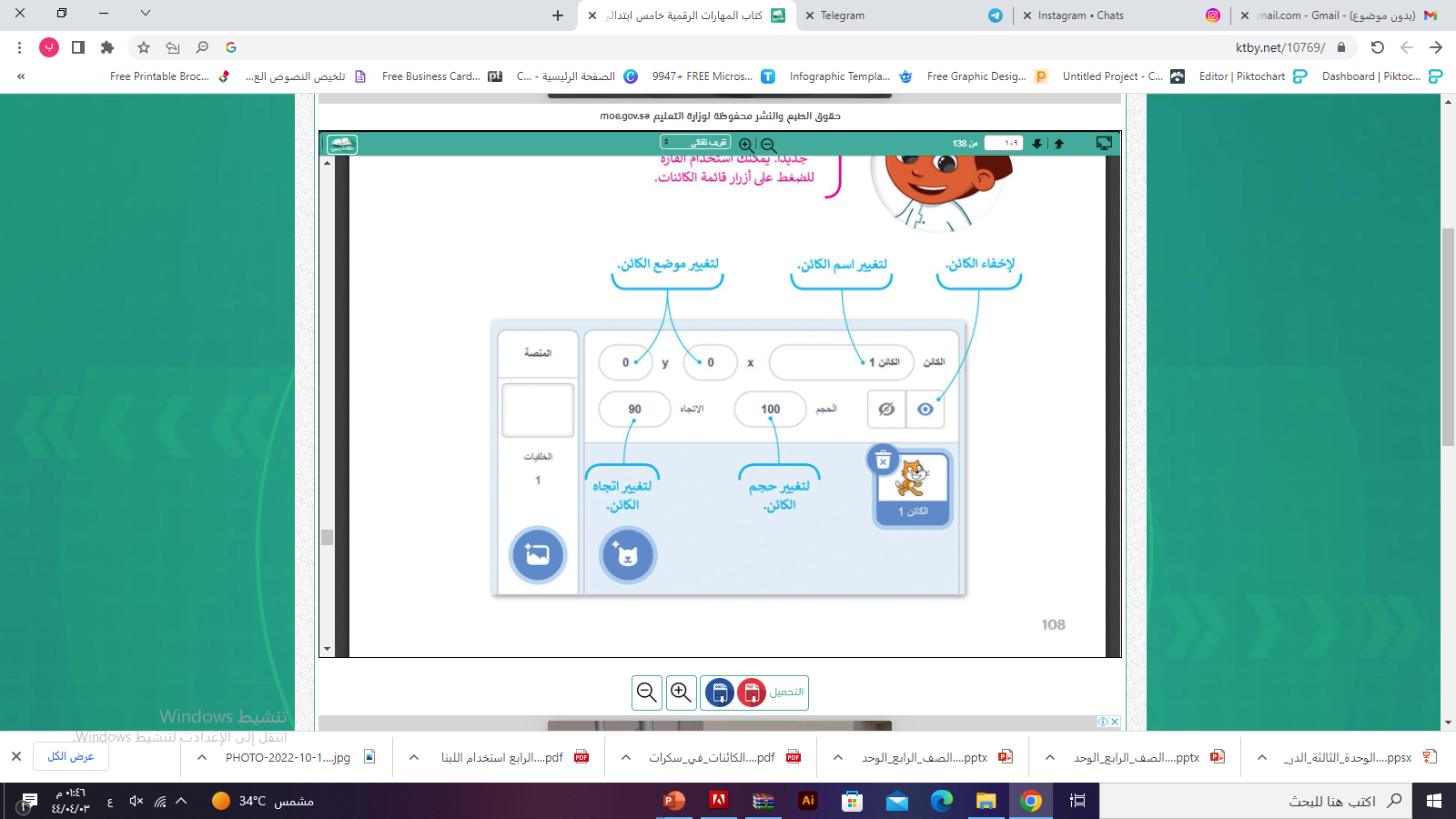 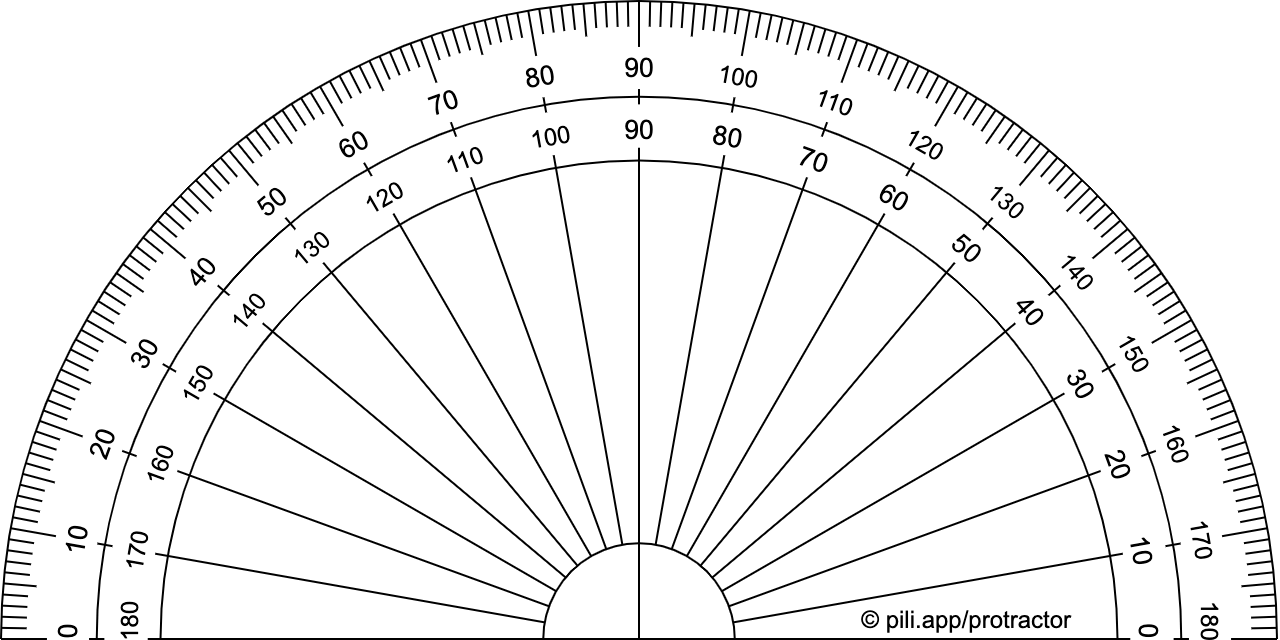 دائما تبدأ المشروع بالكائن الافتراضي وهو ؟
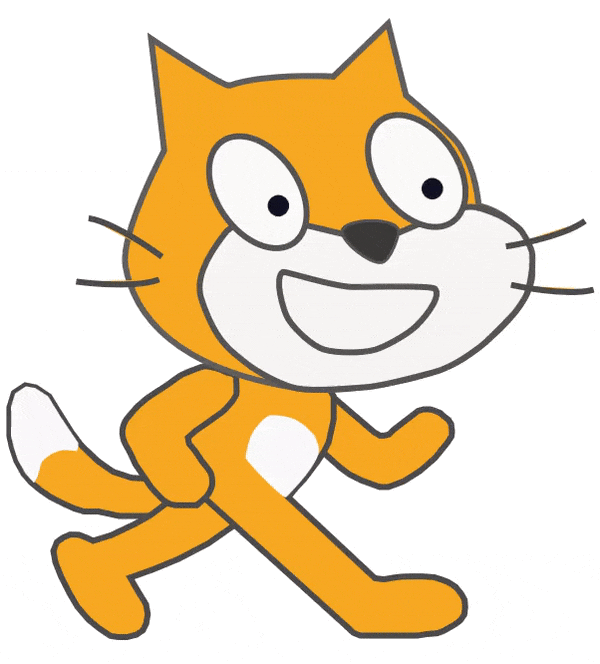 لحذف الكائن :
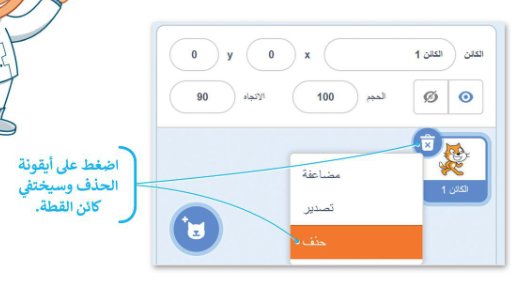 إضافة كائن جديد :
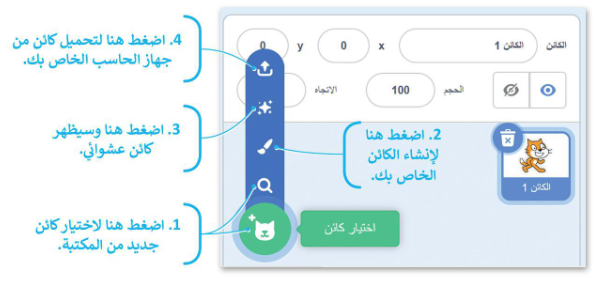 هناك 4 طرق لإضافة كائن : 
1- الاختيار من مكتبة سكراتش 
2- انشاء كائن خاص بك 
3- السماح لسكراتش اختيار كائن عشوائي
4- تحميل صورة كائن من جهازك
الاختيار من مكتبة سكراتش ( نختار الديناصور )
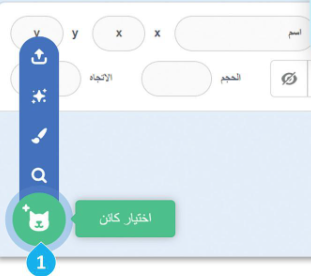 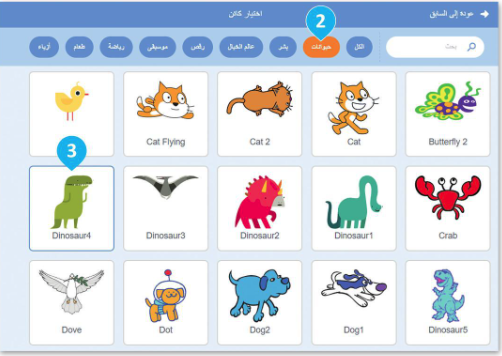 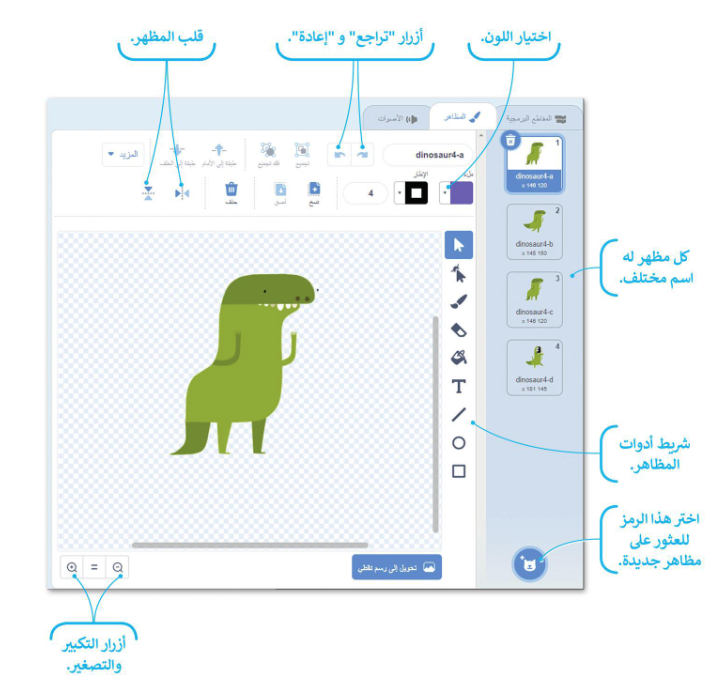 مظاهر الكائن:
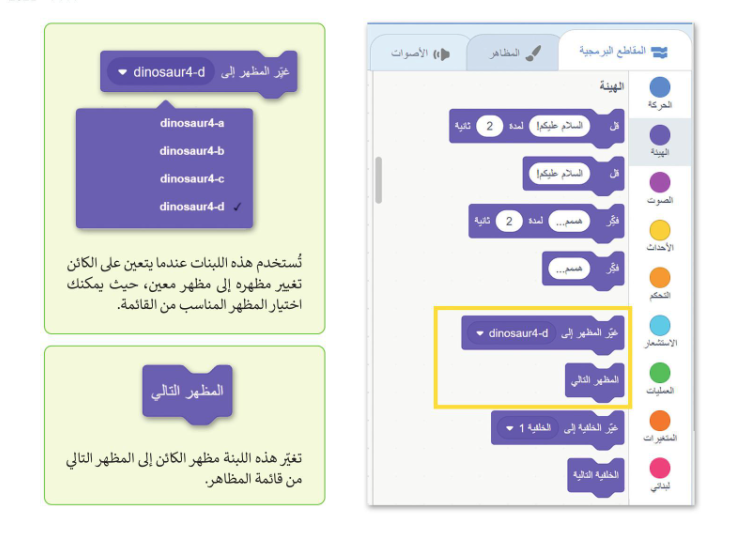 لتغيير المظهر وقت البرمجة :
لنطبق : جعل الكائن يمشي
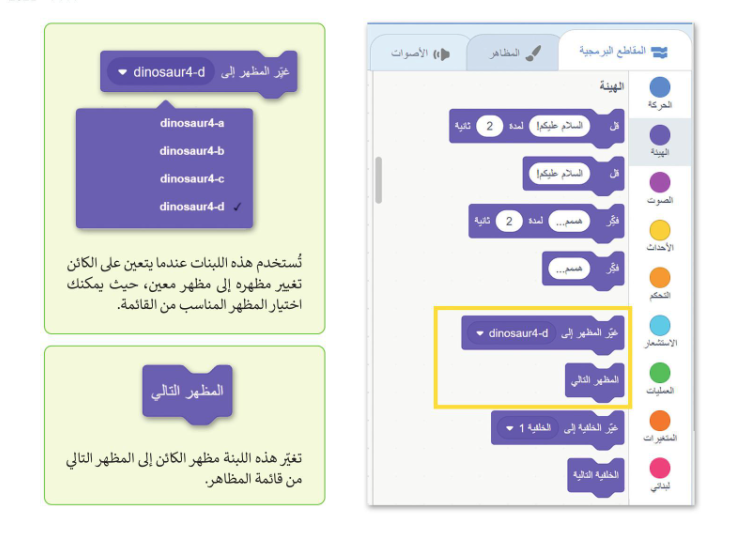 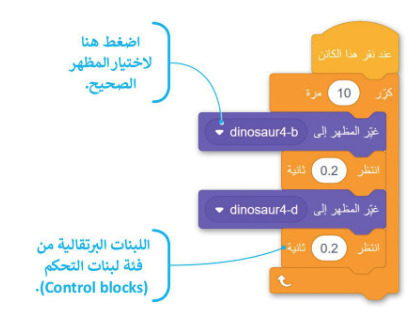 حركات الكائن
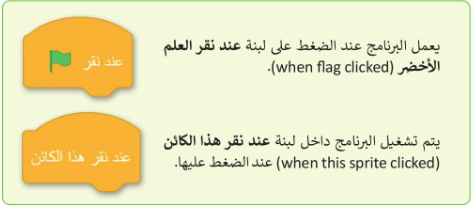 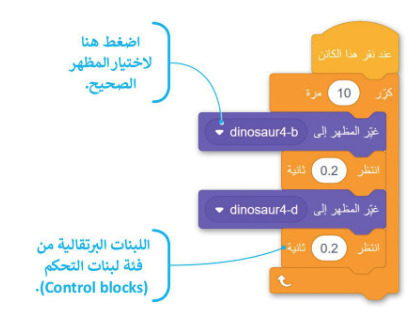 تكرار الكائن
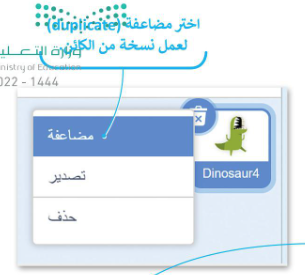 عند تكرار ( مضاعفه ) الكائن سيكون لديه نفس المقطع البرمجي للكائن الأول
إضافة مقطع صوتي للكائن :
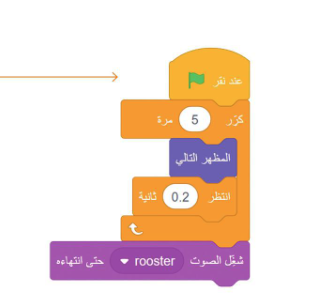 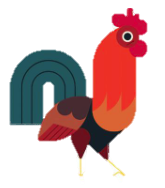 الدرس الثالث
المعاملات الشرطية
يمكنك استخدام برنامج سكراتش بعدة طرق. وفي الدرس السابق استخدمت الفأرة لجعل الكائن يغير مظهره .
لكن هل تعلم أنه بإمكانك أيضًا إجراء حوار مع الكائن باستخدام لوحة المفاتيح فقط؟
لبنات اسأل وأجب
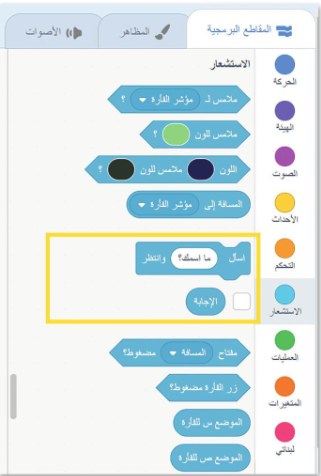 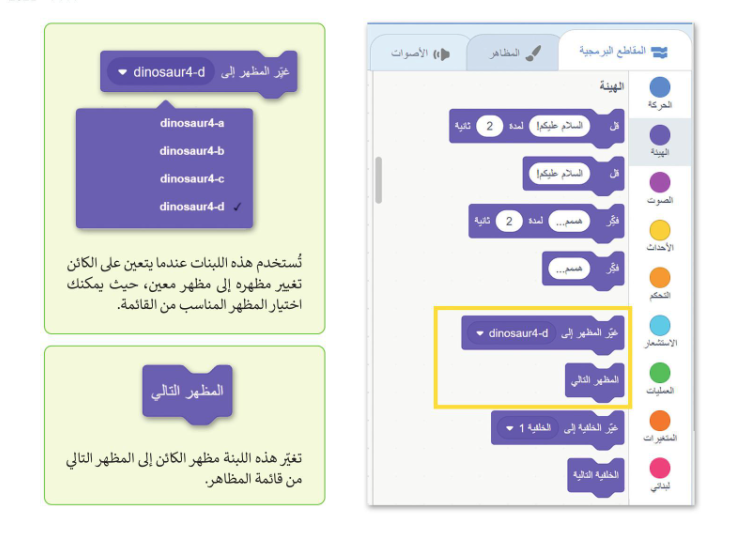 تعد لبنات اسأل وأجب من فئة لبنات الاستشعار وتجدها باللون الأزرق الفاتح. 
تستخدم دائمًا لبنة ( ) وانتظر ولبناء الإجابة معًا في المقطع البرمجي
لبنات اسأل وأجب
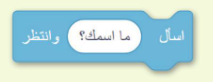 اضغط على المربـع الأبيض واكتب السؤال الذي تريده تحتوي لبنة اسأل () وانتظر على مربع إدخال يظهر أسفل المنصة حيث يمكنك إدخال الإجابة. ثم يخزن الإدخال في لبنة الإجابة


لتفعيل لبنة الإجابة ، اضغط على خانة الاختيار. سيظهر مربع إجابة أزرق في الجزء العلوي الأيسر من المنصة
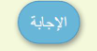 لبنات اربط
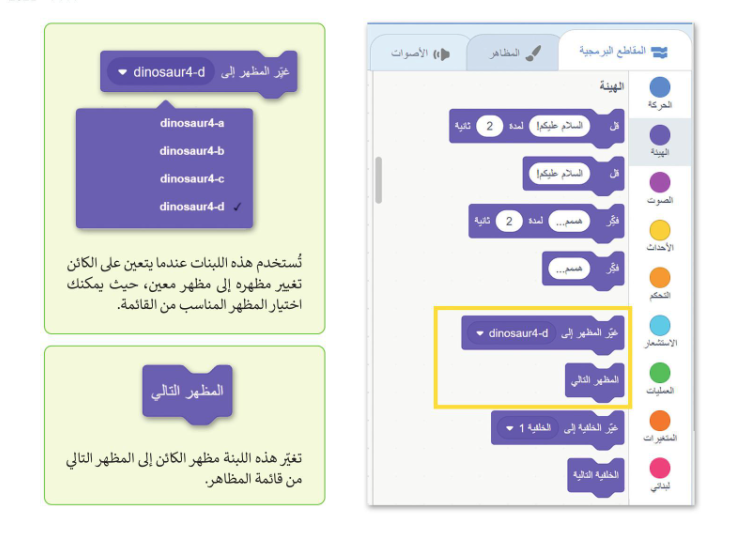 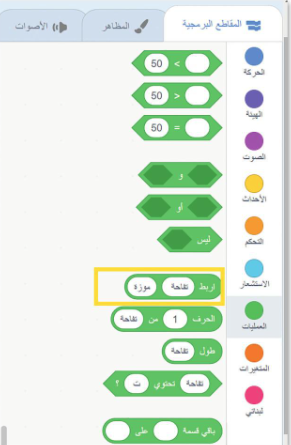 لبنة اربط إحدى لبنات المعاملات ويمكنك العثور عليها في المعاملات ذات اللون الأخضر في سكراتش. 
تستخدم هذه اللبنة لربط الكلمات أو الأرقام أو القيم في سلسة.
لبنات اربط
يمكنك كتابة النص أو القيمة التي تريد إظهارها في المربعات البيضاء
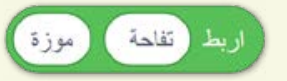 طبقي على سكراتش البرمجية التالية :
إجراء محادثة مع الكائن
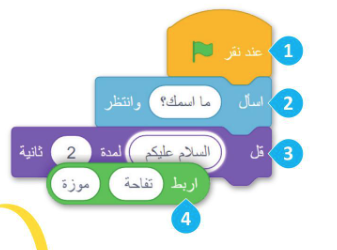 طبقي على سكراتش البرمجية التالية وشاهدي ما يحدث  :
إجراء محادثة مع الكائن
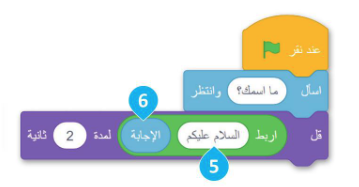 الشروط
يعد اتخاذ القرارات في الحياة أمرًا مهمًا، فالإنسان يتخذ قرارته عند تحقق  شروط معينة. فمثلًا إذا كان الجو ممطرًا في الخارج 
تستخدم المظلة. أما في البرمجة فيمكن التحقق من توفر الشروط واتخاذ القرارات باستخدام الجملة الشرطية.
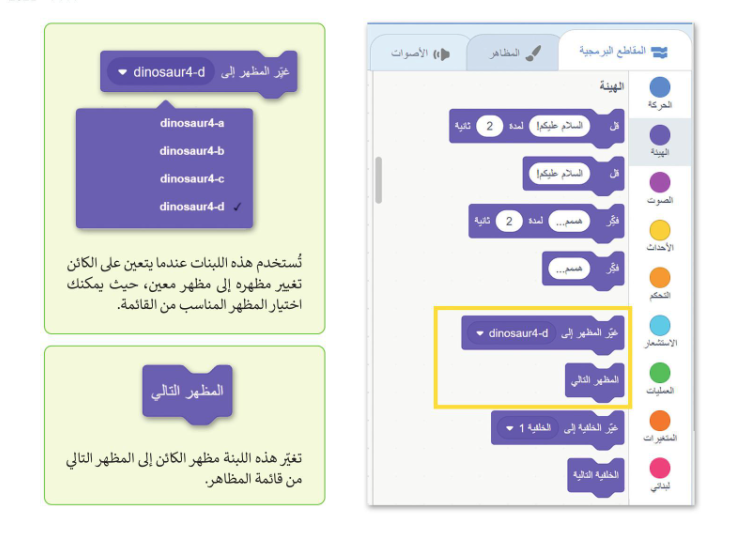 المعاملات الشرطية في سكراتش
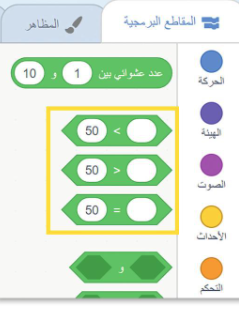 1- لبنة () أكبر من 
2- لبنة () أصغر من
3- ولبنة () يساوي
كيفية عمل لبنة إذا الشرطية
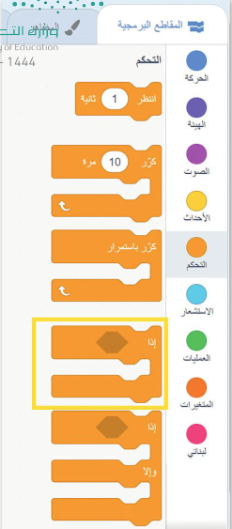 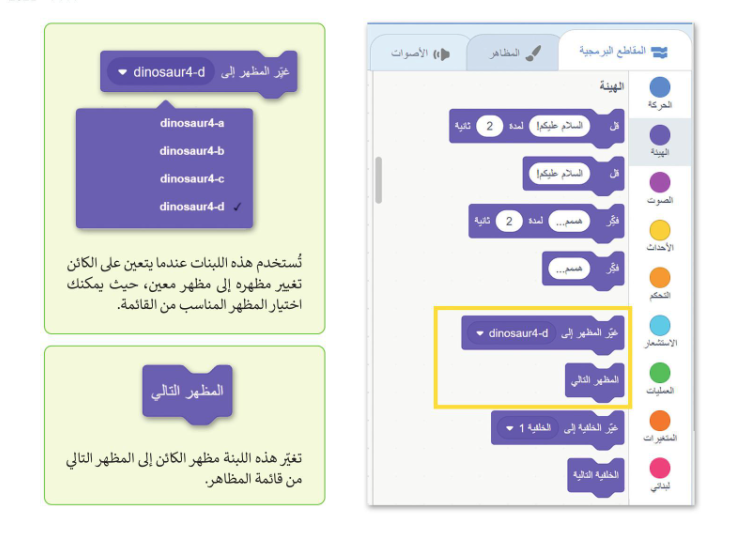 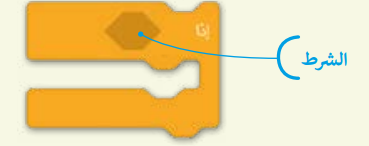 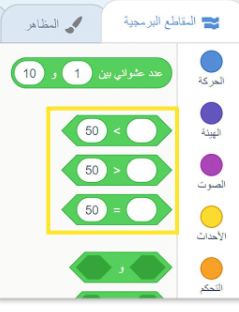 جرب بنفسك
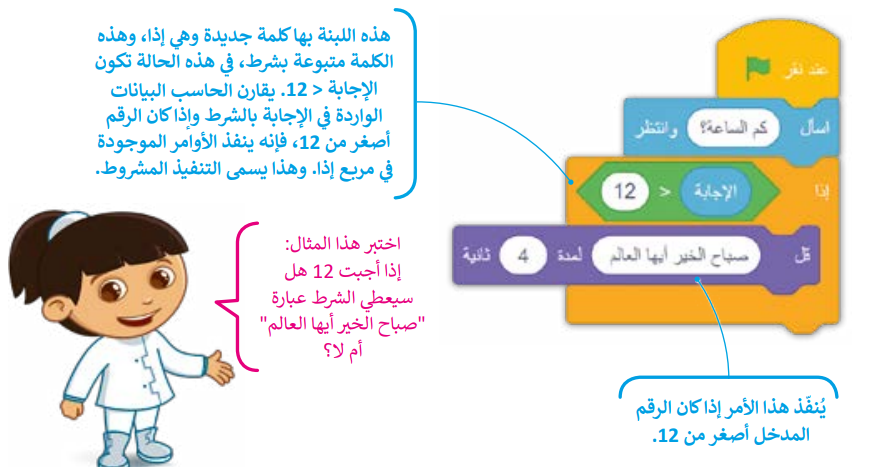 ثم ادخلي 11 
ماذا يظهر ؟ 

ادخلي 13 
ماذا يظهر؟
جرب بنفسك
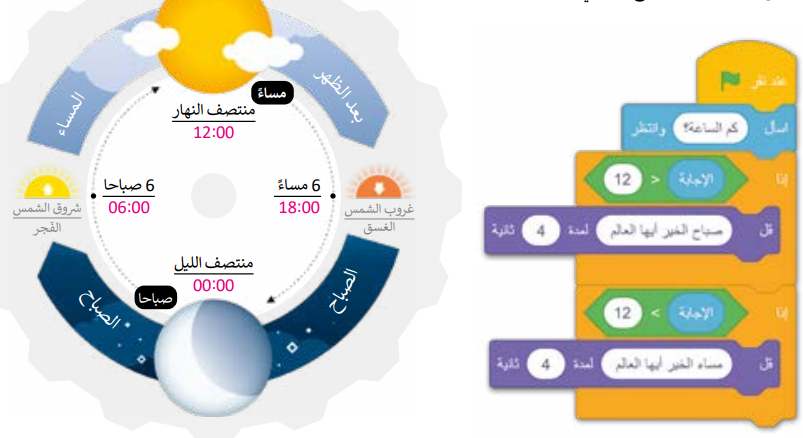 ثم ادخلي 11 
ماذا يظهر ؟ 

ادخلي 13 
ماذا يظهر؟